Презентация 
развлечения 
 «Космос глазами детей»
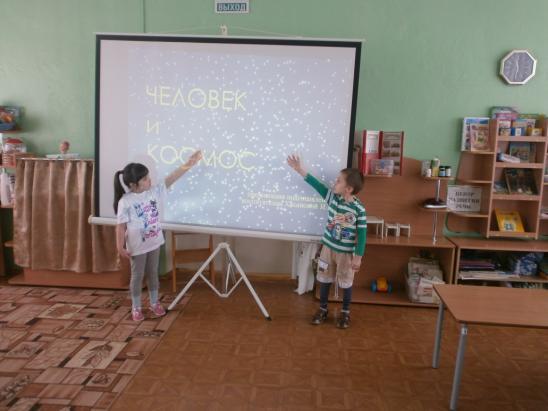 Ребята, все вы знаете, что 12 апреля наша страна отмечает День космонавтики. Сегодня мы с вами поговорим о том, как люди стали осваивать космическое пространство и почему именно день 12 апреля стал праздничным.
Сегодня я предлагаю вам окунуться в бесконечность нашей вселенной. А для этого мы с вами вспомним какие планеты существуют в нашей галактике кто был нашим первым космонавтом.
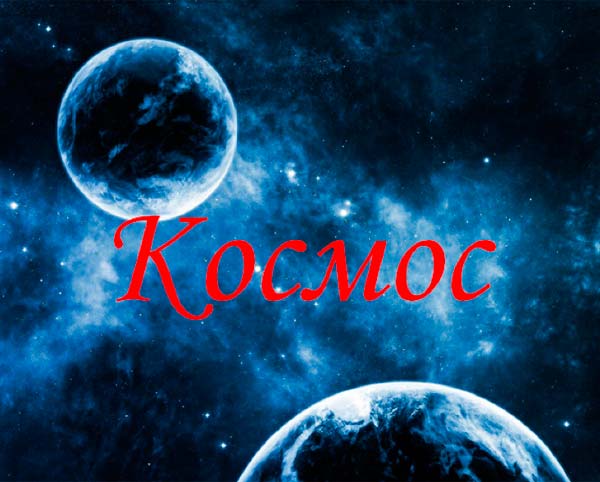 Посмотрите на этих малышей – они с интересом смотрят в ночное небо! Там столько красивых звезд! Люди с самых давних времен любили смотреть на звезды, и им было очень интересно – какие же они на самом деле!
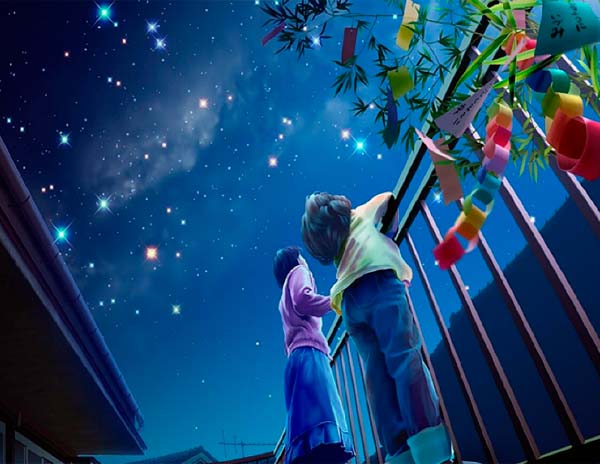 И вот однажды они решили полететь в космос! К звездам! Для полета в космос люди построили космическую ракету. В ракету посадили космонавта – именно он должен был управлять ракетой и лететь к звездам.
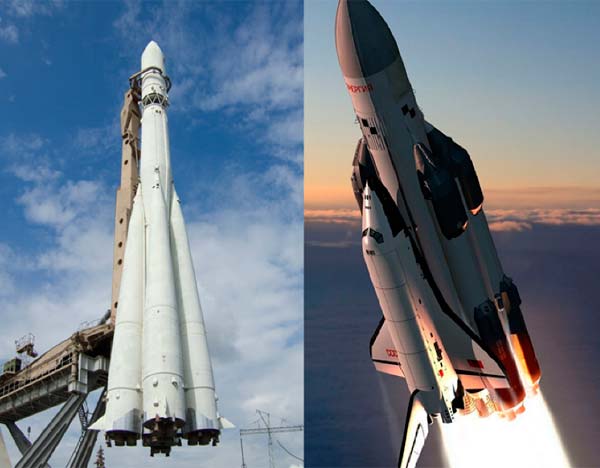 Когда космонавт сел в ракету, пошел обратный отсчет: «Пять, четыре, три, два, один, ПУСК!». Ракета оторвалась от земли, из ее хвоста вырвался огонь – так сильно работал ее двигатель. И ракета полетела высоко в небо
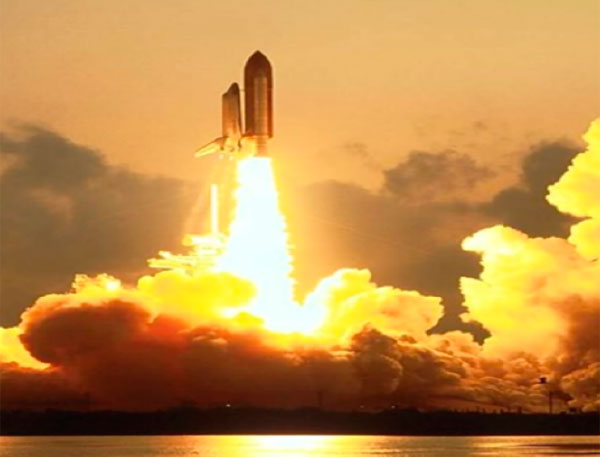 В космосе он увидел много разных планет, они крутились вокруг одной самой яркой планеты, которую называют Солнце.
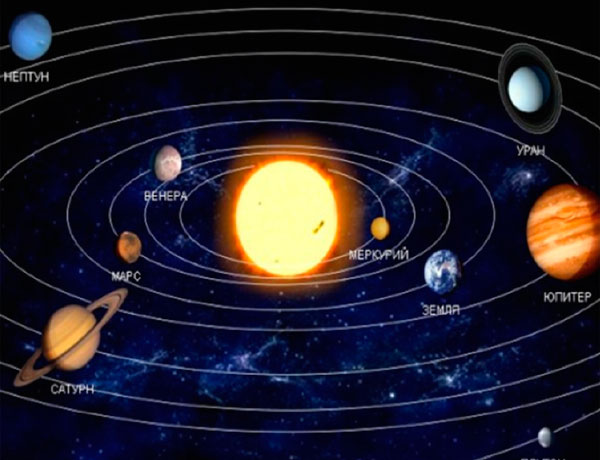 Вот какие планеты есть в нашей солнечной системе:Меркурий, Венера, Марс, Земля, Плутон, Юпитер, Уран, Нептун, Сатурн.А еще космонавты увдели там звезды. Они так далеко находятся от нашей земли, что кажутся нам лишь маленькими точками.
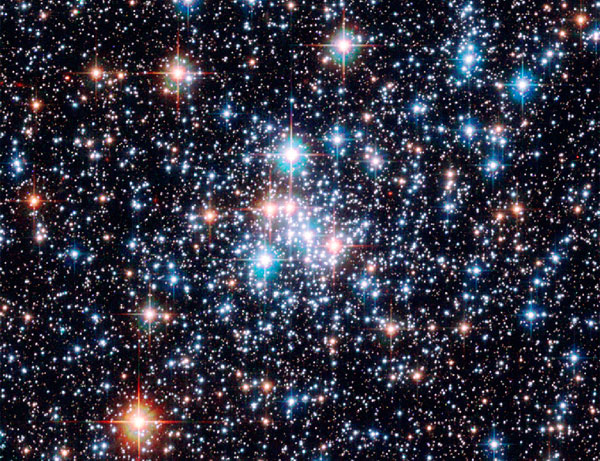 Первым космонавтом в России был  Юрий Гагарин.
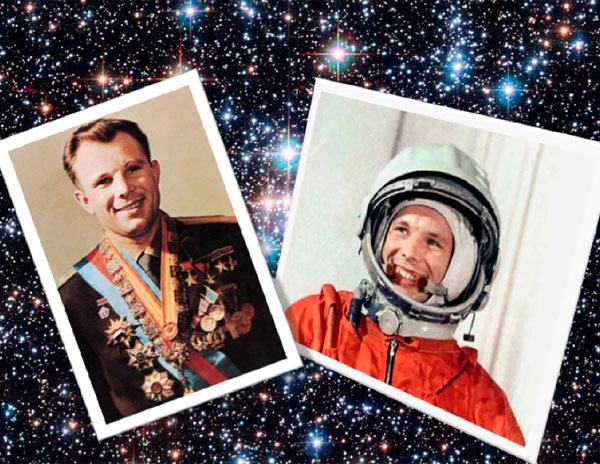 А знаете ли вы, какие звери посетили первыми космос? Это собаки, их звали Белка и Стрелка.
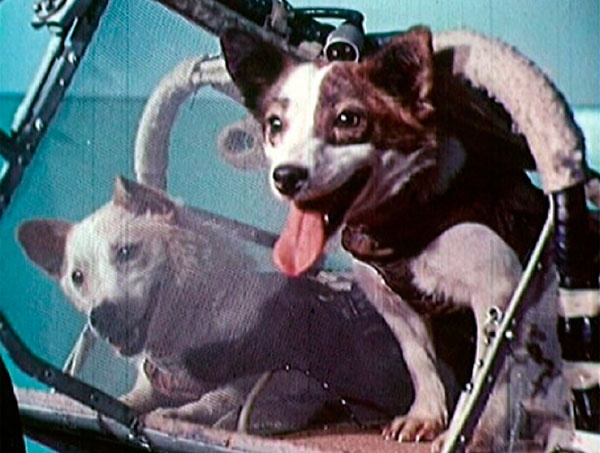 Отгадайте-ка, ребятки, поскорей мои загадкиПро далекие планеты, космос, звезды и ракеты
Не сокровище, а сверкает.
Не огонь, а греет.
     Не живое, а двигается.
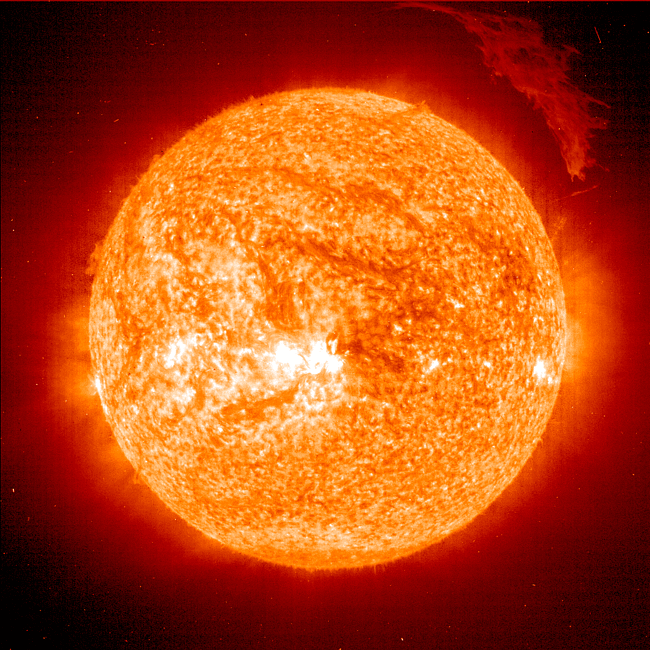 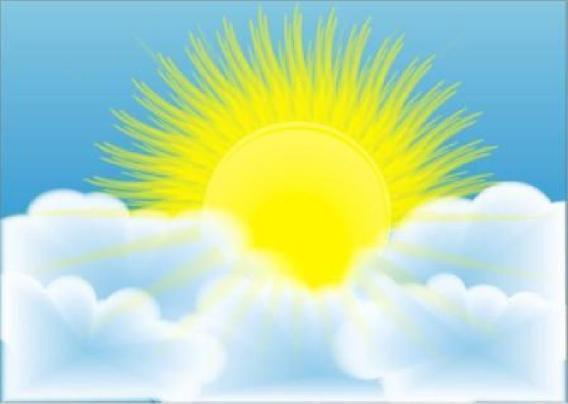 Я уверена, что с этой Давно вы знакомы планетой:Озера, леса и поля.Конечно же, это…
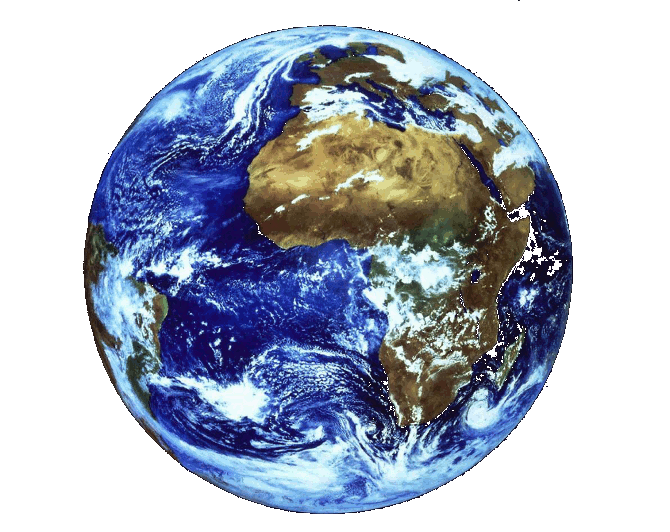 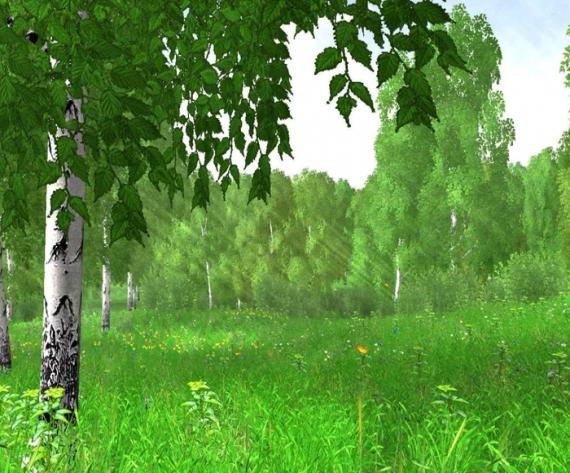 Давайте вспомним, на чем летают в Космос?
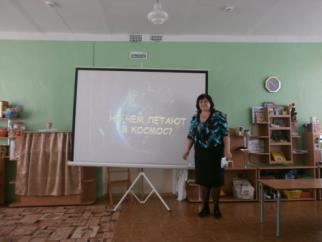 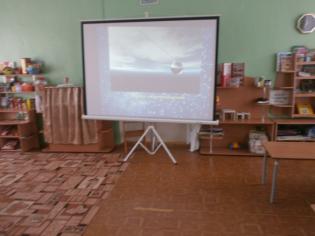 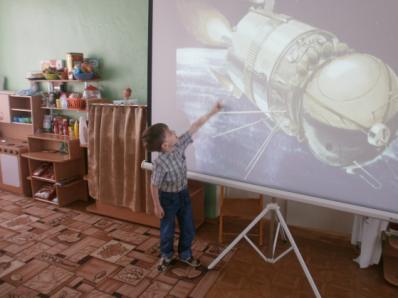 Сергей Павлович Королев внес огромный вклад в развитие космонавтики. С его помощью была построена первая наша ракета, с его помощью человек впервые вышел в космос.
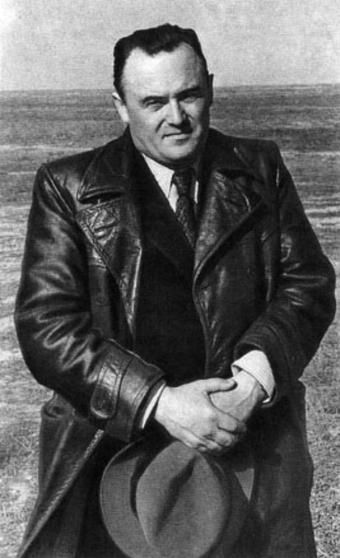 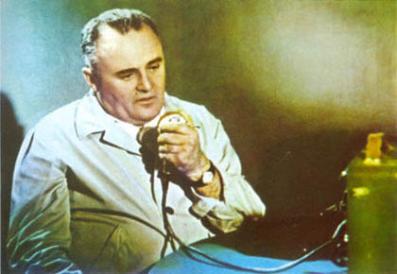 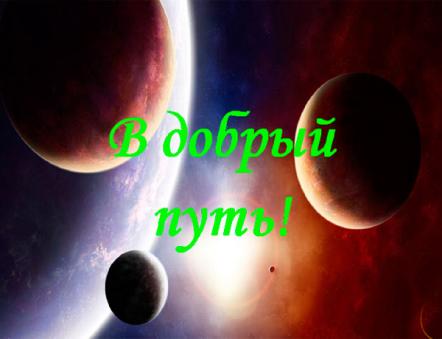 Теперь вы готовы лететь в космос, вот только ракета то у вас есть?
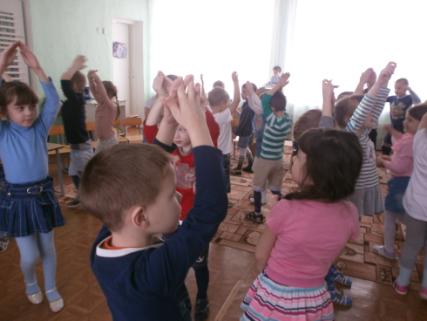 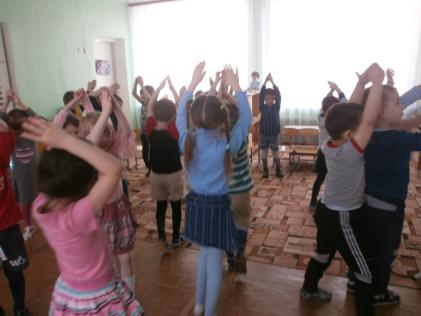 Итак, космический патруль к наблюдению за космическим пространством готов!
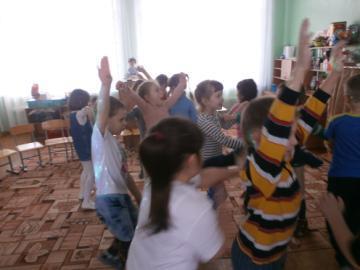 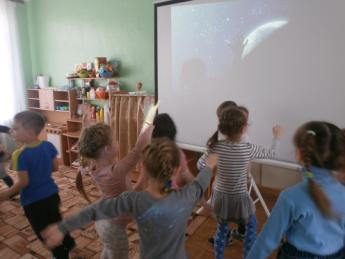 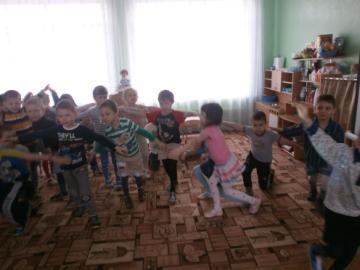 Время нашего космического приключения закончилось. Поздравляю вас с успешным выполнением задания.
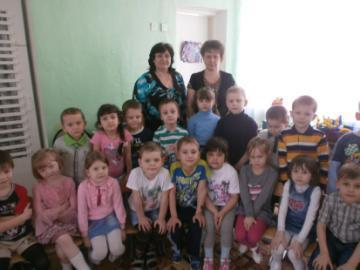 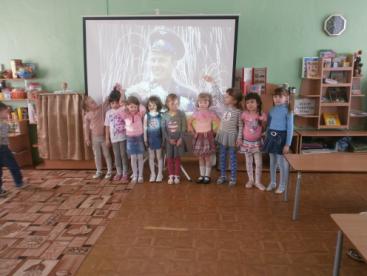 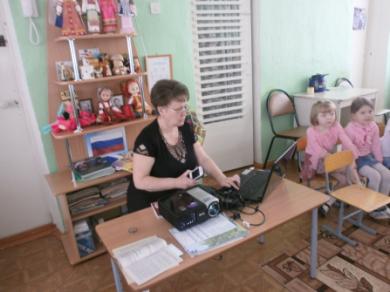 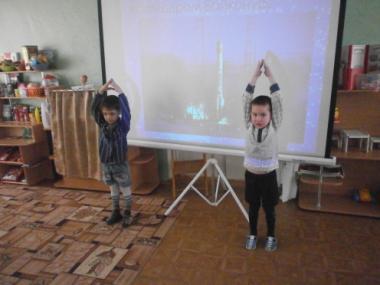